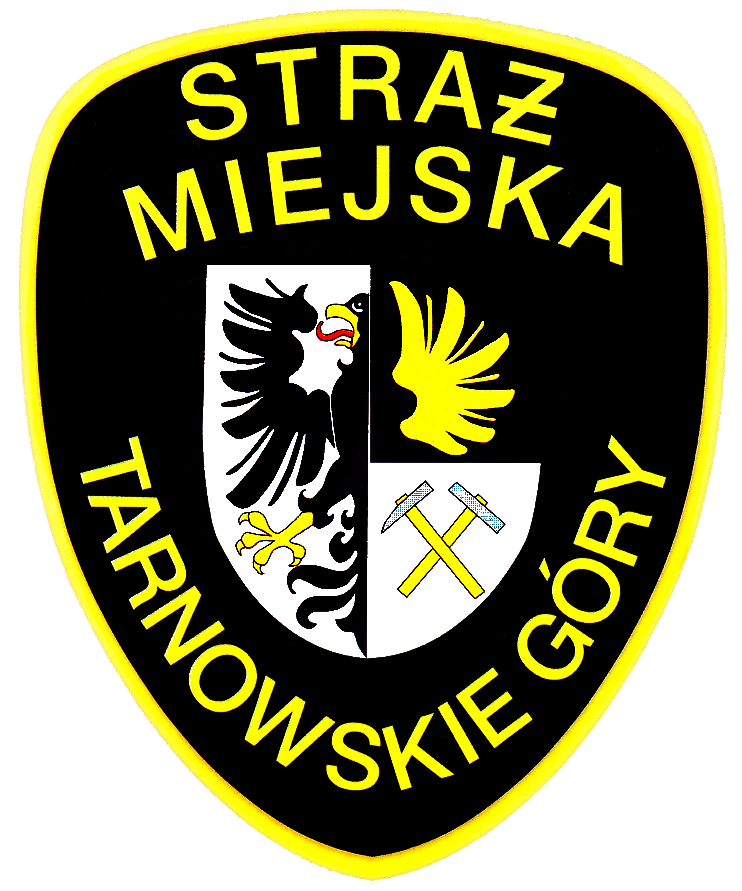 SPRAWOZDANIE
dotyczące podejmowanych działań
przez STRAŻ MIEJSKĄ
w zakresie ochrony spokoju i porządku publicznego
na terenie gminy Tarnowskie Góry

w 2021 r.
STRAŻ MIEJSKA
jest samorządową umundurowaną formacją utworzoną do ochrony porządku publicznego na terenie gminy Tarnowskie Góry.
Swoje zadania realizuje w oparciu o Ustawę o strażach gminnych z dnia 29 sierpnia 1997 r. i akty wykonawcze do tejże ustawy.

Dla zobrazowania podejmowanych przez Straż Miejską działań przedstawiam poniższą informację                w wersji statystycznej jak i opisowej.
Wykres nr. 1 – dotyczy przyjętych zgłoszeń od mieszkańców
Tabela nr. 1 dotyczy ilości przeprowadzonych interwencji w poszczególnych dzielnicach w zakresie spraw porządkowych w roku 2021
Tabela nr. 2 – dotyczy ilości przeprowadzonych interwencji w poszczególnych dzielnicach
Tabela jak i wykres przedstawiają, że zdecydowana większość interwencji została przeprowadzona w centrum miasta.

Mówiąc o centrum miasta należy mieć na uwadze obszar stosunkowo duży, bo swym zasięgiem ograniczony ulicą Bytomską, Obwodową do ul. Zagórskiej, rejon TESCO i zakład FAZOS, tory kolejowe, ul. Sienkiewicza, Boh. Monte Cassino, Częstochowska, Piłsudskiego, Nakielska, Cegielniana, Oświęcimska – tory kolejowe. Do tego rejonu również w naszych statystykach zaliczamy „Osiedle Kolejarzy” oraz Kolonię Staszica.
Wykres nr. 2 – wyniki działań związane z ujawnionymi wykroczeniami
Tabela nr. 3 - Wszczęte i zakończone czynności wyjaśniające przeprowadzone w ramach kodeksu postępowania w sprawach o wykroczenia w 2021 r.
Tabela nr. 4 – Zestawienie zastosowanych środków prawno-karnych wobec sprawców wykroczeń
Powyższa tabela obrazuje ilość osób, które naruszyły przepisy prawa i w stosunku do których strażnicy wyciągnęli konsekwencje natury prawno-karnej tj. zastosowali środek poza karny w postaci pouczenia, nałożyli mandat karny lub skierowali wniosek o ukaranie do Sądu Rejonowego w Tarnowskich Górach.
Tabela nr. 5 – dotyczy uzyskanych wyników z zakresu najczęściej występujących rodzajów wykroczeń
W ostatnich latach wiele mówi się na temat tzw. „smogu”, jakości powietrza i jego zanieczyszczeń, które mają negatywne oddziaływanie na zdrowie ludzi i na środowisko, dlatego też warto przybliżyć realizację zadań przez tutejszą Straż Miejską w zakresie przestrzegania przepisów ustawy o odpadach, ustawy o ochronie środowiska jak i Uchwały Sejmiku Województwa Śląskiego z dnia 7 kwietnia 2017r. w sprawie wprowadzania na obszarze ograniczeń w zakresie eksploatacji instalacji, w których następuje spalanie paliw.
	
Tabela nr. 6
Realizacja pozostałych zadań:
Zastosowano urządzania do blokowania kół pojazdów: w 90 przypadkach.
Zabezpieczenia miejsca zdarzeń w 1 przypadku (przestępstwa, miejsca zagrożone takimi zdarzeniami i inne miejsca).

Osoby ujęte i przekazane Policji – 1.

Doprowadzono do Izby Wytrzeźwień lub miejsca zamieszkania: 5 osób.

W związku z ogłoszeniem na obszarze RP stanu epidemii Wojewoda Śląski wydał zarządzenie w sprawie użycia Straży Miejskich do wspólnych działań z Policją. Mając to na względzie przy realizacji zadań w zakresie zapobiegania rozprzestrzeniania się wirusa SARS-CoV-2 w roku 2021 strażnicy uczestniczyli w 44 patrolach wspólnie z Policją. Niezależnie od tego strażnicy we własnym zakresie realizowali zadania w tym obszarze                          z uwzględnieniem zaleceń Wojewody Śląskiego i Komendy Powiatowej Policji Tarnowskie Góry. W wyniku podjętych tych działań w 2021 r. strażnicy w stosunku do sprawców wykroczeń, którzy nie stosowali się do obostrzeń związanych z ograniczeniami epidemii zastosowali 29 postępowań mandatowych, pouczyli 33 osoby oraz skierowali 1 wniosek do sądu o ukaranie. 

Działania prewencyjne i pomocowe ukierunkowane na osoby bezdomne polegały na kontrolowaniu miejsc gdzie mogą przebywać osoby bezdomne i oferowaniu im pomocy. Funkcjonariusze Straży Miejskiej kontrolowali takie miejsca jak: budynki niezamieszkałe – pustostany, pomieszczenia byłych warsztatów, rampa kolejowa, klatki schodowe. W każdym przypadku osobom bezdomnym funkcjonariusze Straży Miejskiej oferowali pomoc w postaci przewiezienia do noclegowni miejskiej lub udzielenia innego wsparcia. Jednak w zdecydowanej większości bezdomni odmawiali skorzystania z pomocy a ich stan nie zagrażał życiu lub zdrowiu.
Porównanie zgłoszeń od mieszkańców na przestrzeni ostatnich 11 lat
Przykład parkowania pojazdów w centrum miasta na przejściu dla pieszych
Przykład parkowania pojazdów na zieleńcu
Sposób pozbywania się odpadów przy drodze gruntowej
Sposób pozbywania się części samochodowych, pozostawiając je przy pojemnikach na odpady w centrum miasta
Spalanie odpadów roślinnych na otwartej przestrzeni (teren ogródków działkowych)
Sprawy psów pozostających bez właściwej opieki ze strony ich właścicieli i opiekunów